SMART|Bioimaging_Lab: Imaging
N. Jon shah  AND RAMAZ Botchorishvili
qMRI (Water Mapping
3D Two-Point (3D2P) VFA Method
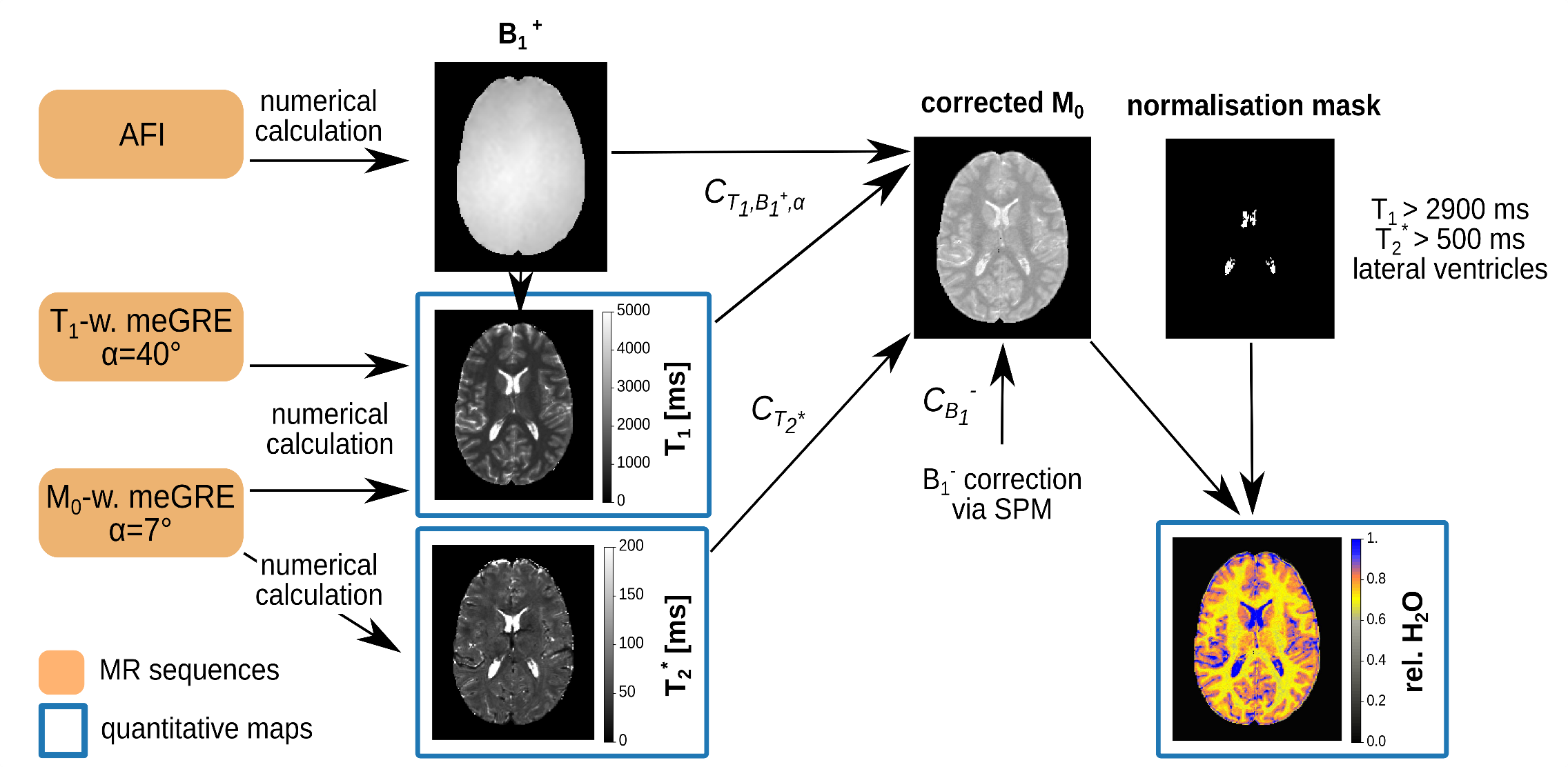 meGRE signal equation:
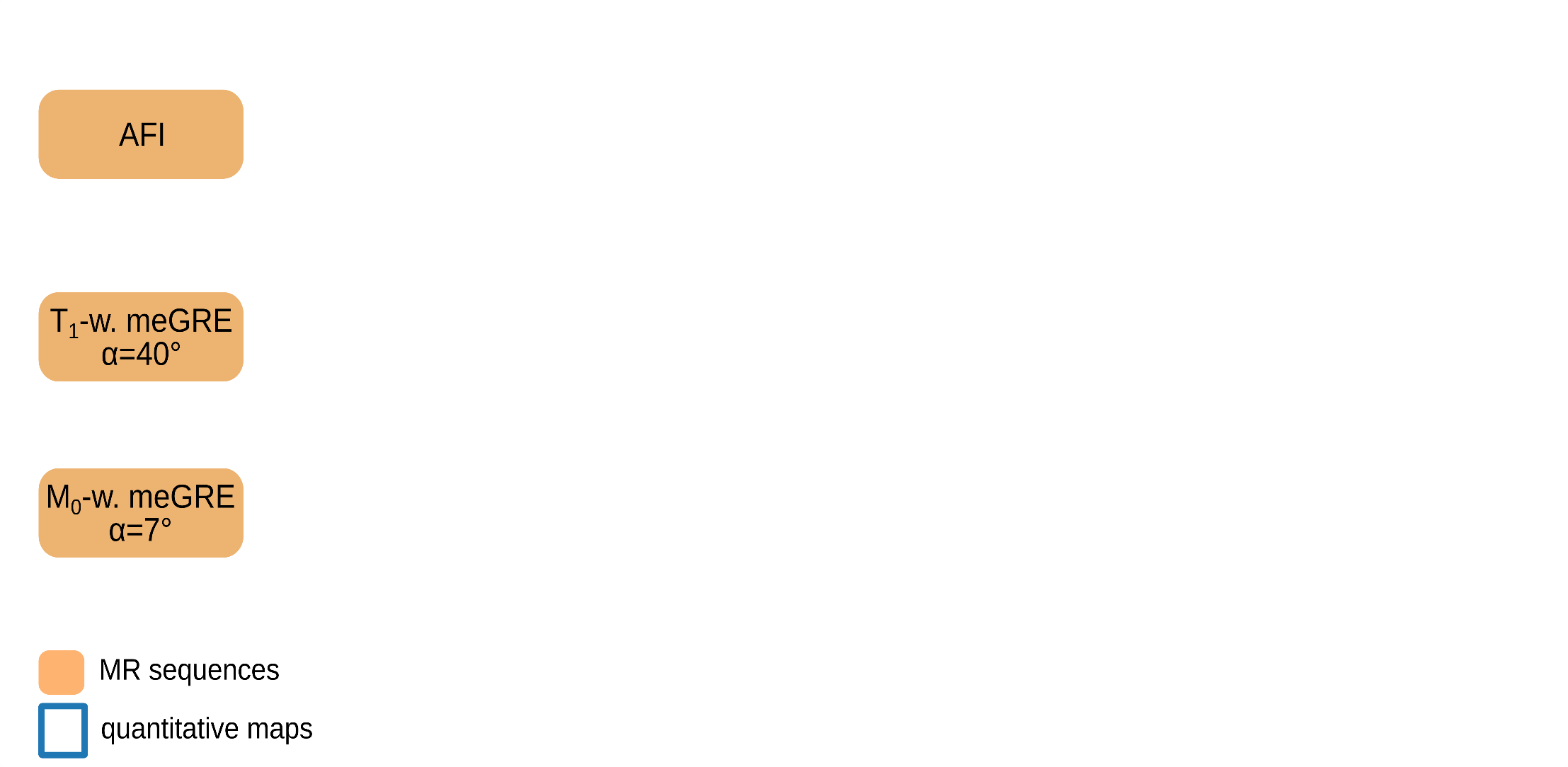 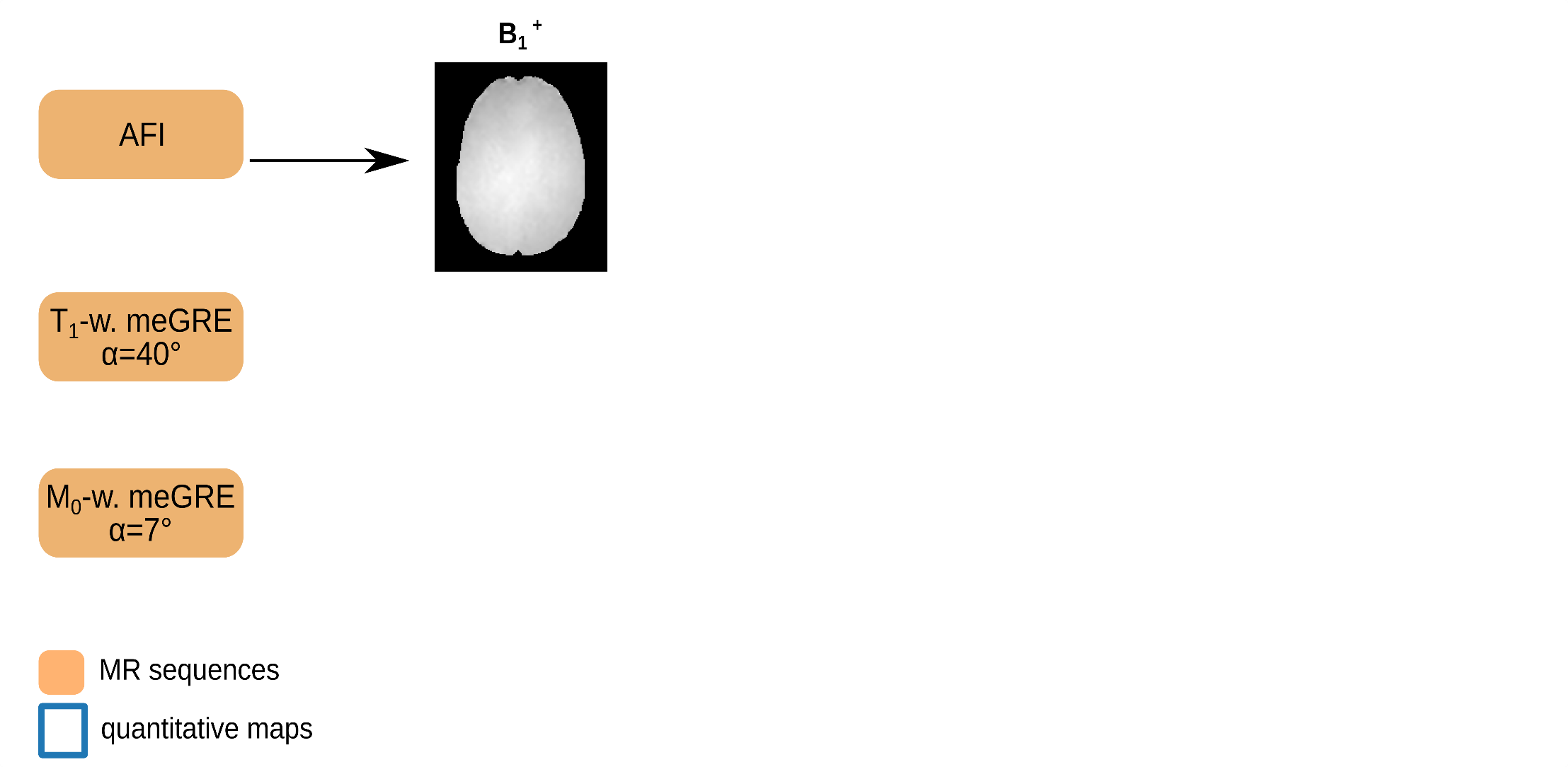 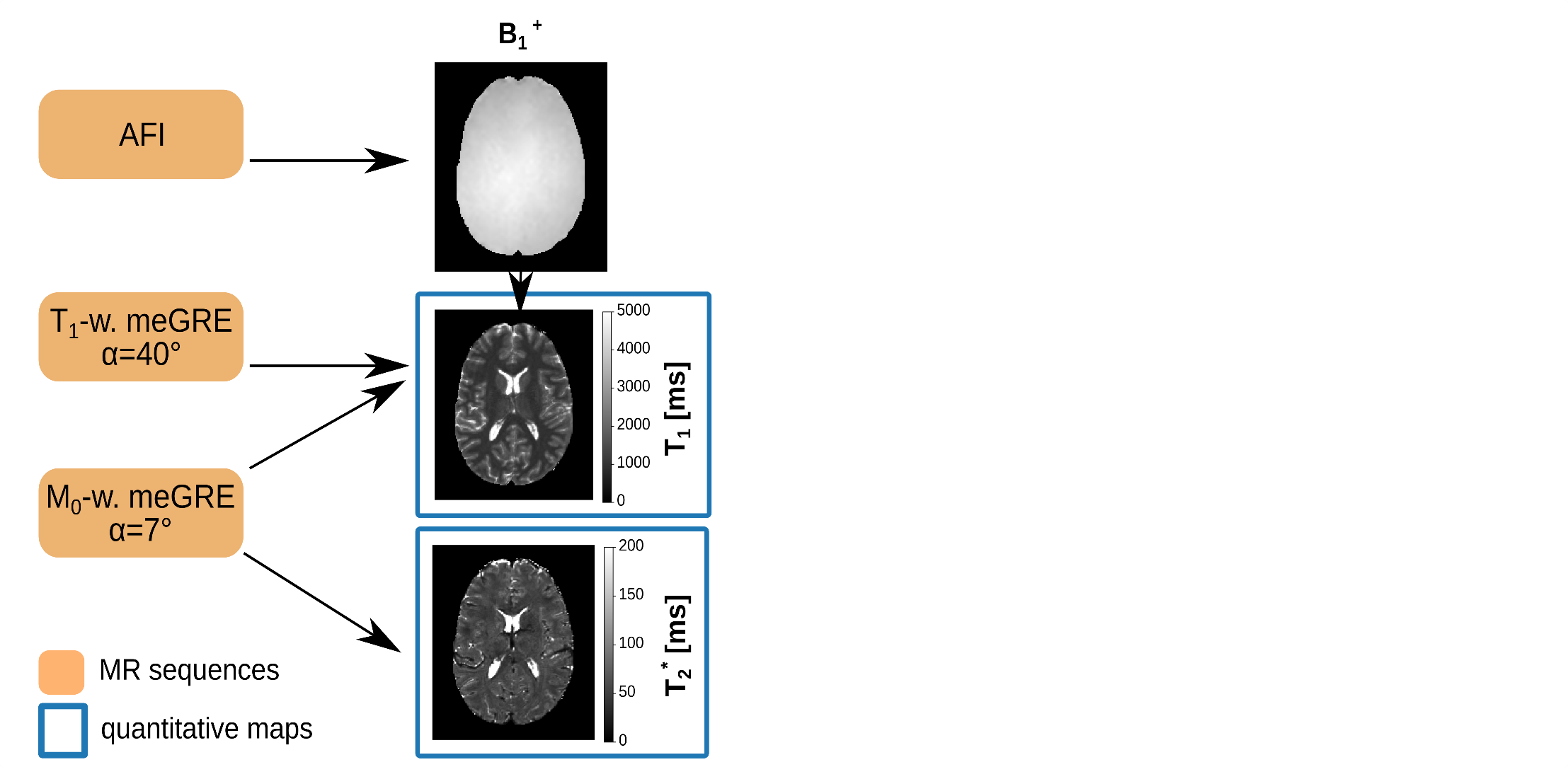 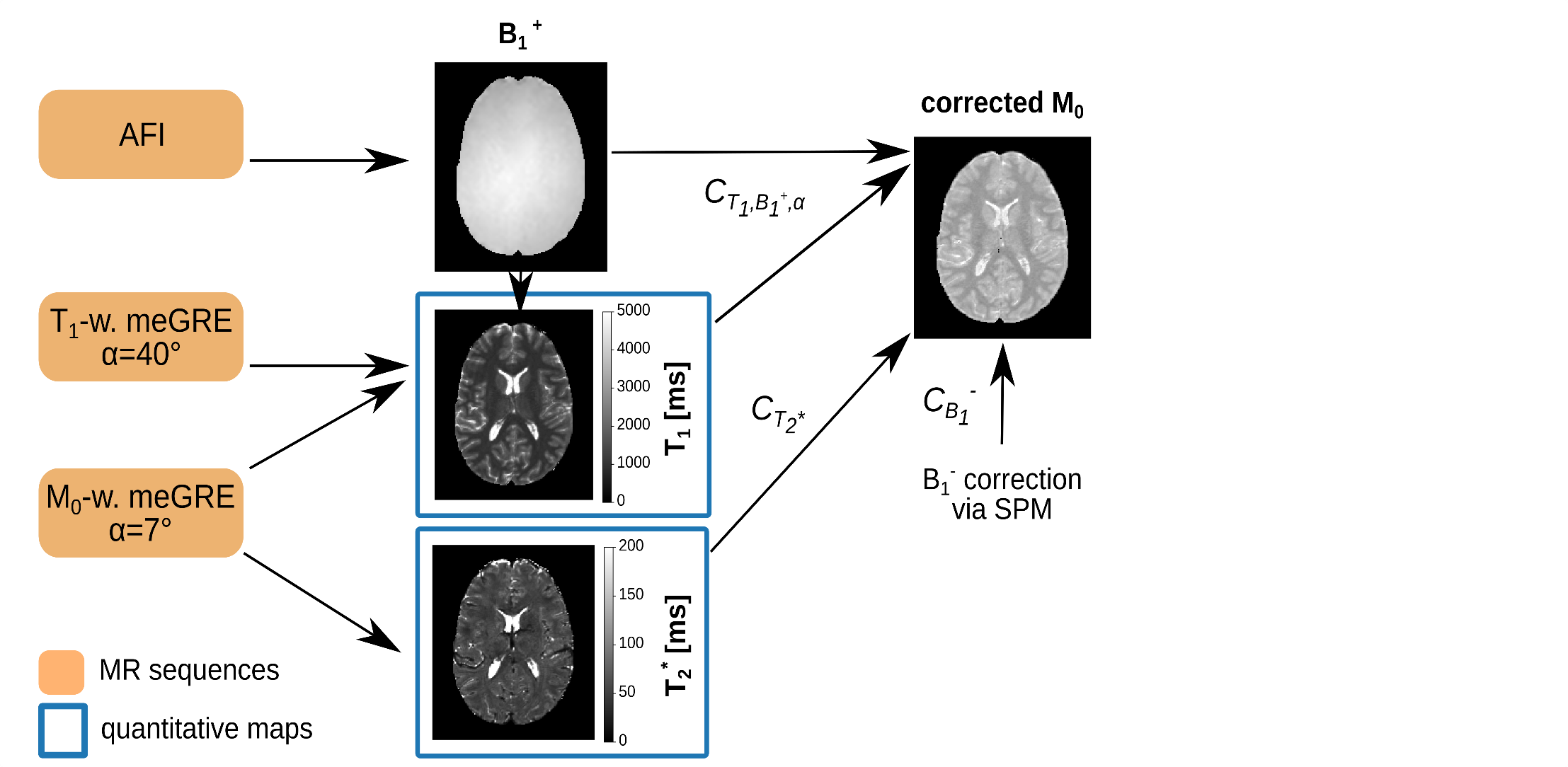 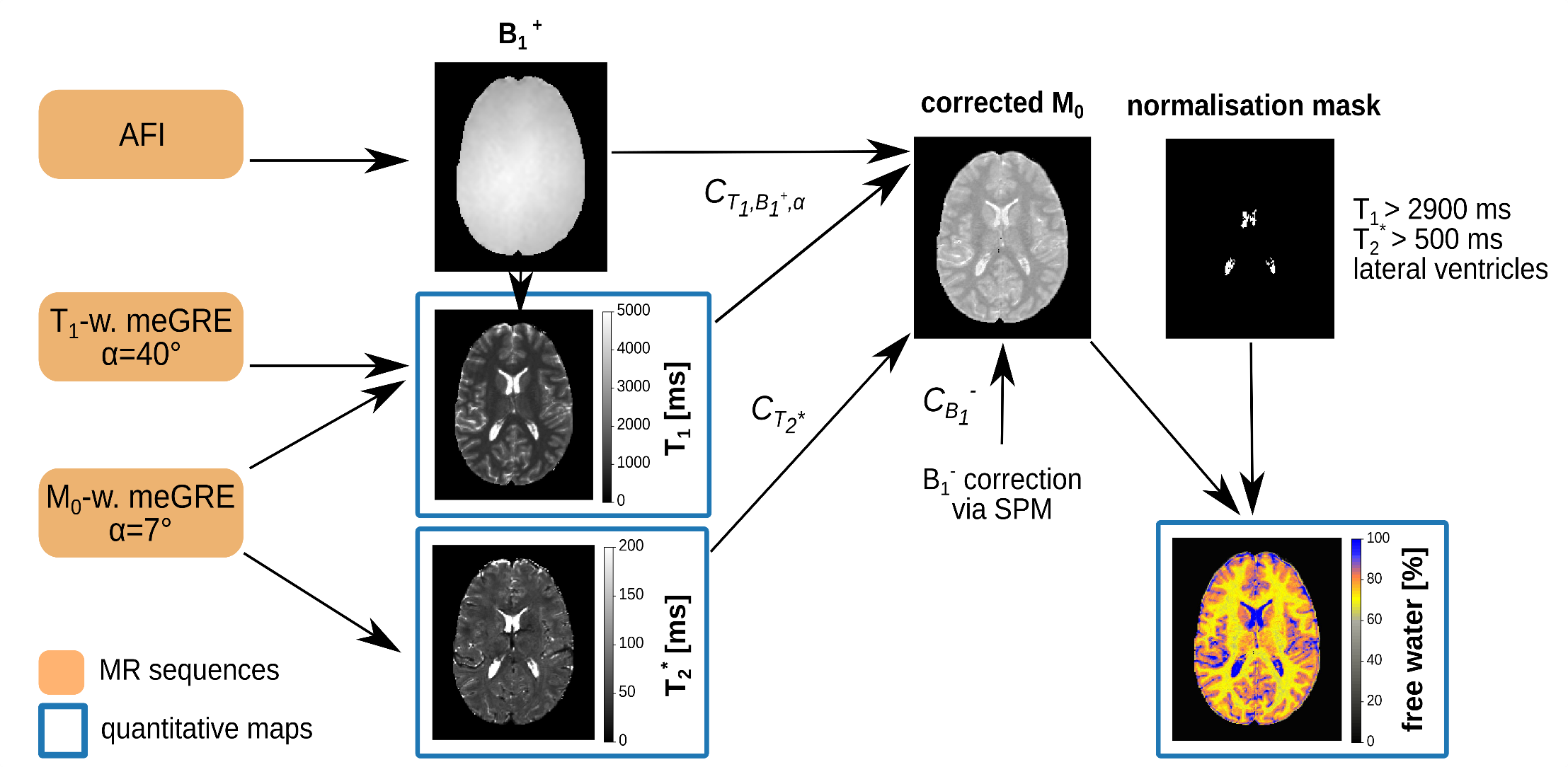 Schall et al. (2018), PLOS ONE 13(8):1-21
[Speaker Notes: Keep TR constant and change alpha for T1 cac
Ventricles contain approx. % water]
qMRI
…and again with MT preparation
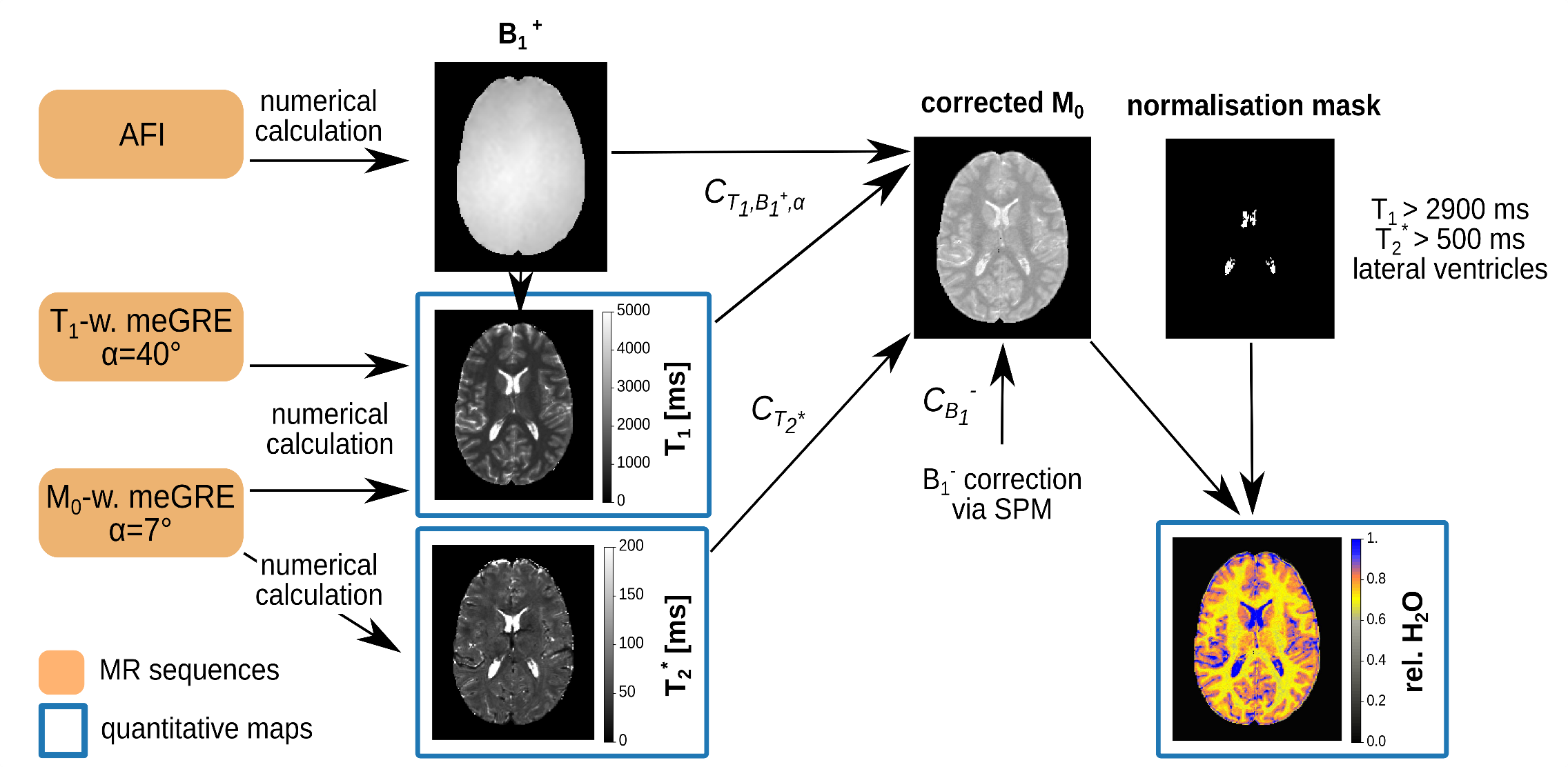 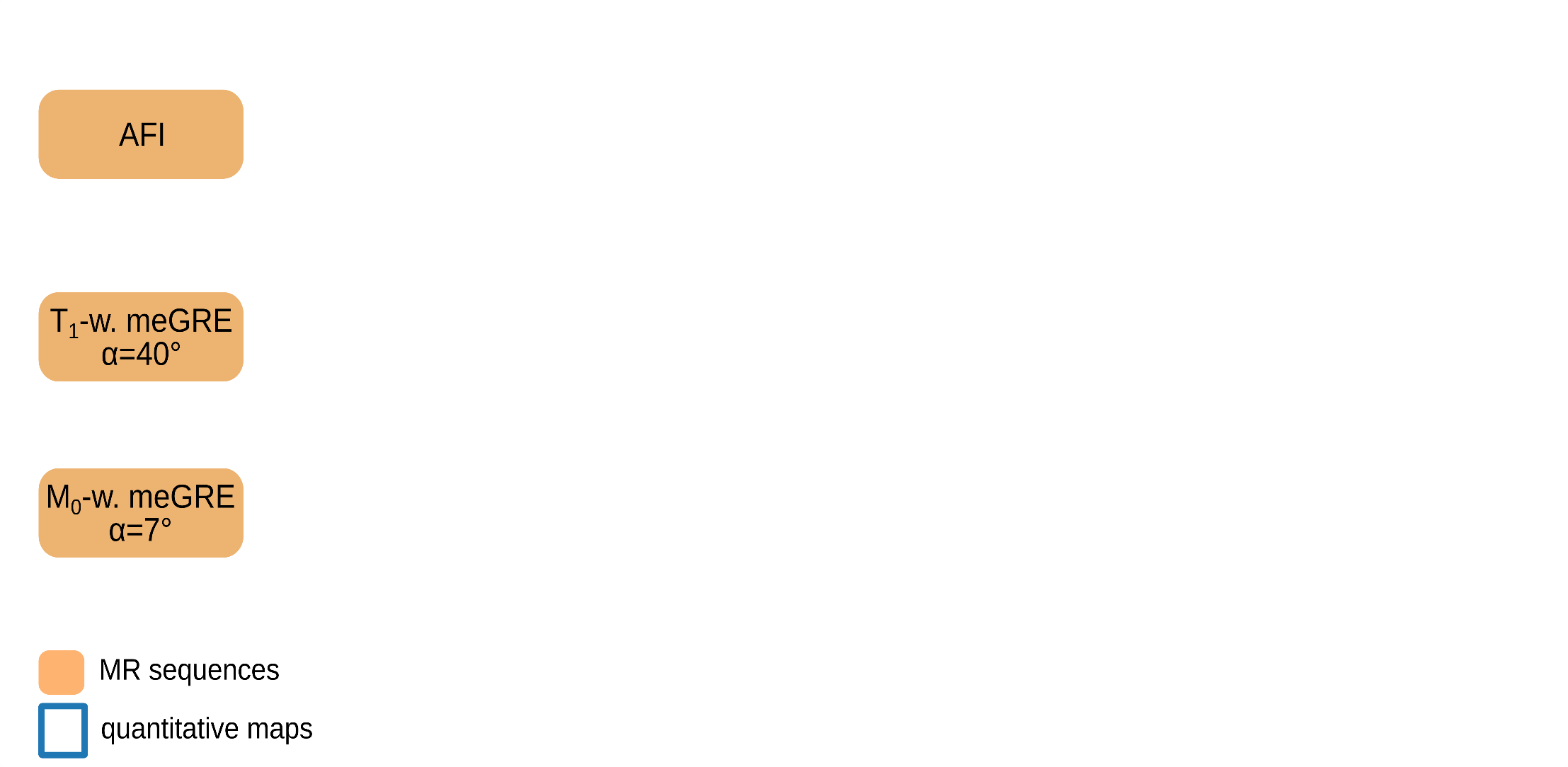 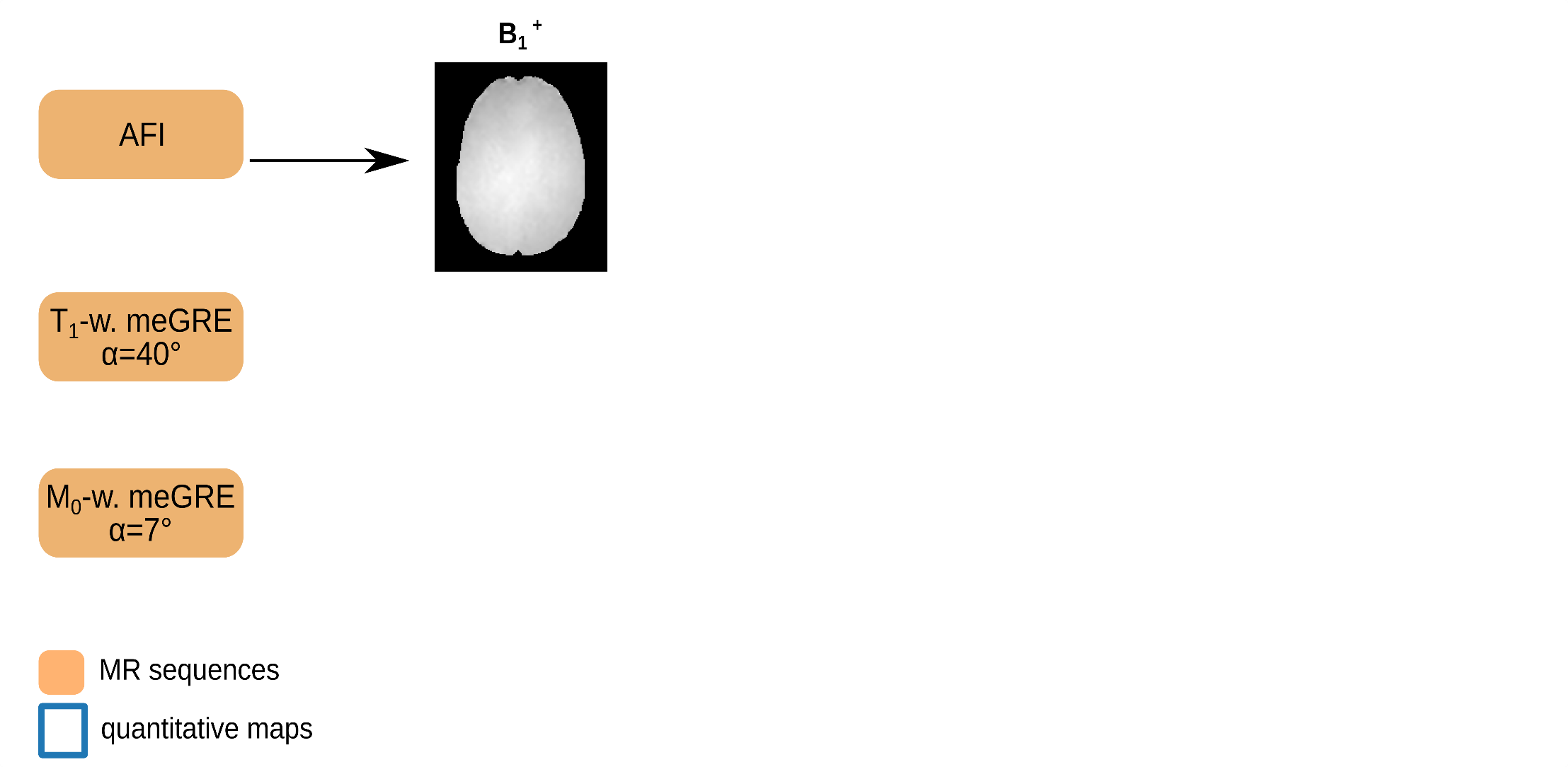 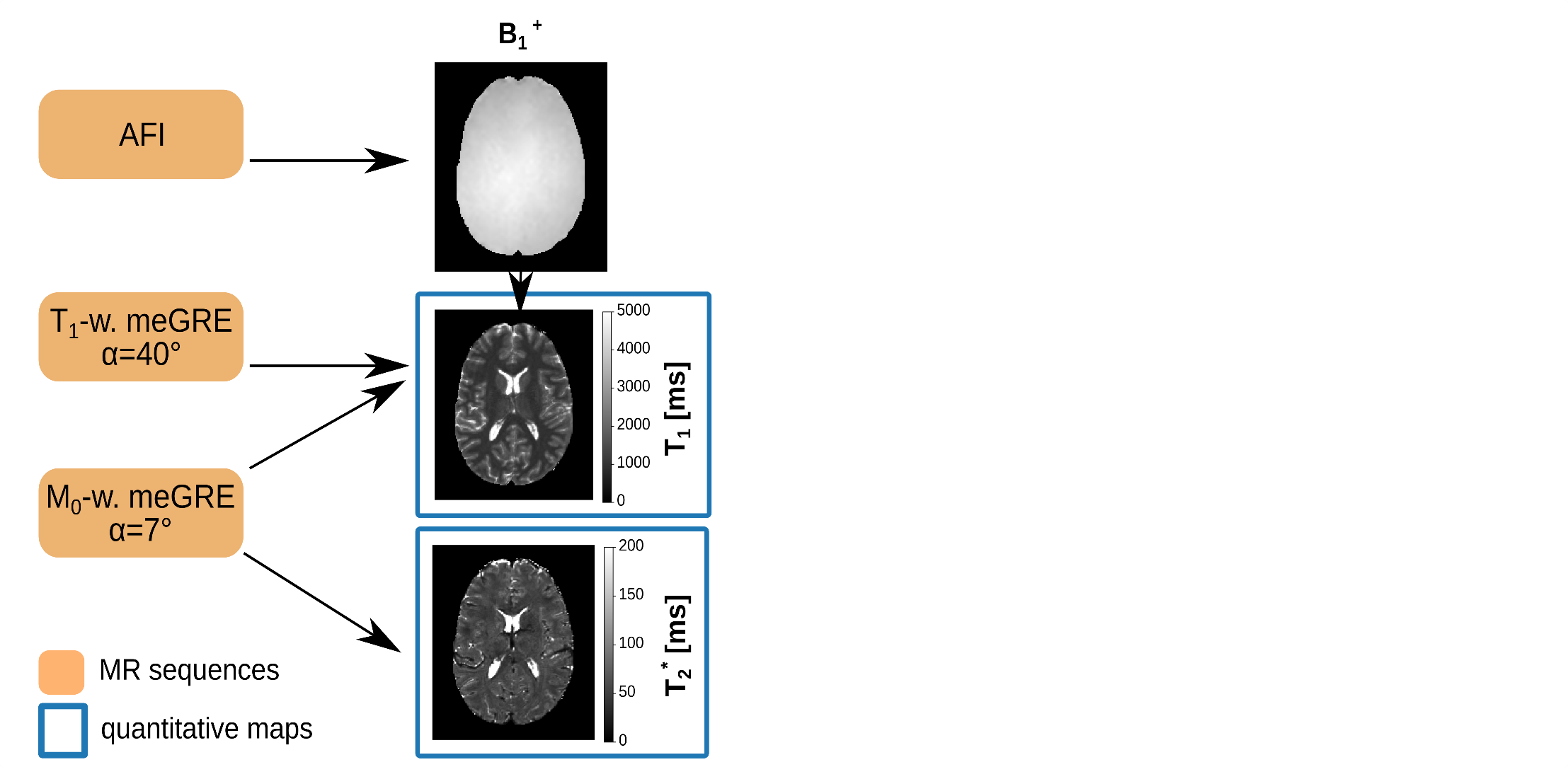 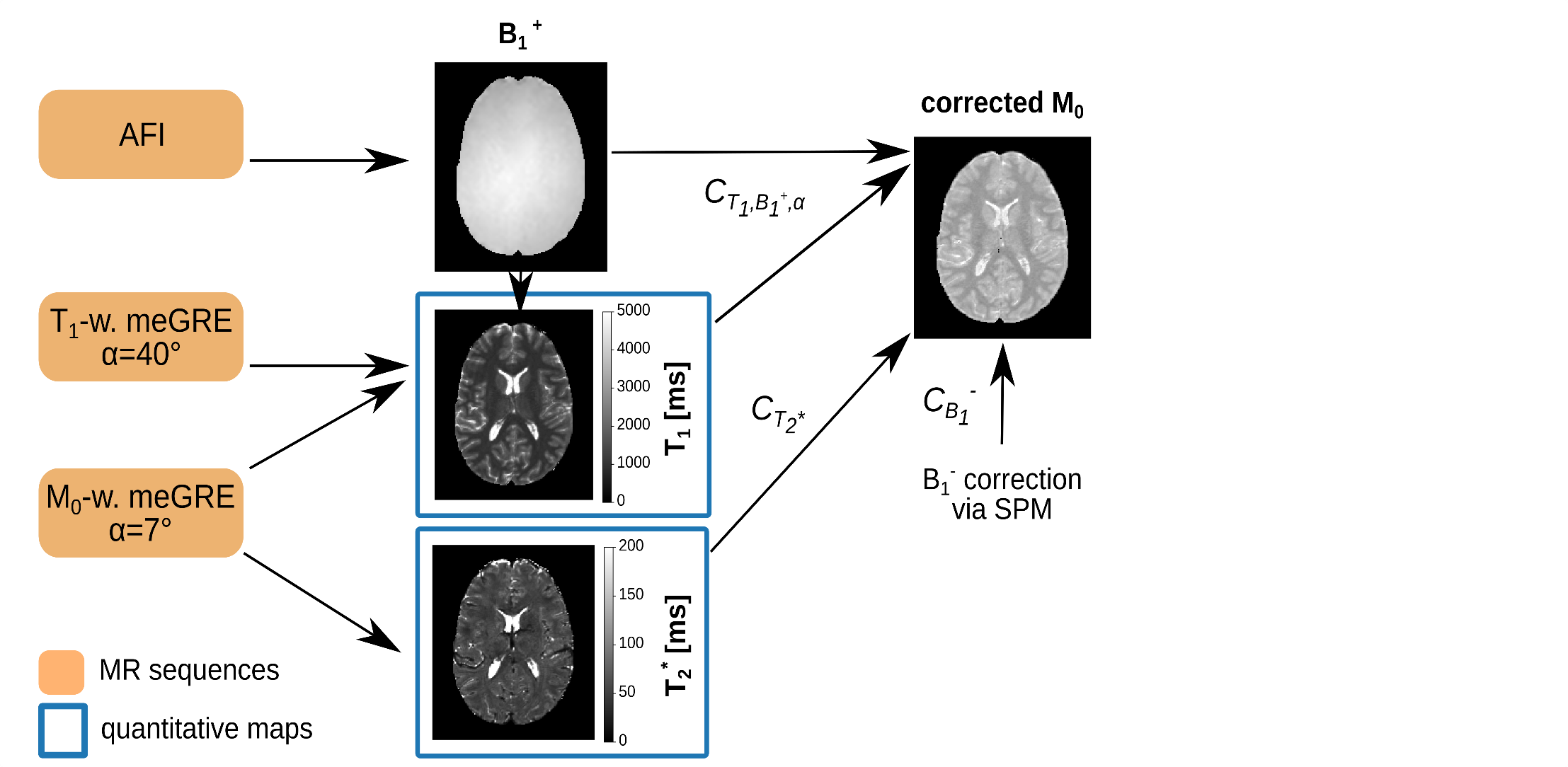 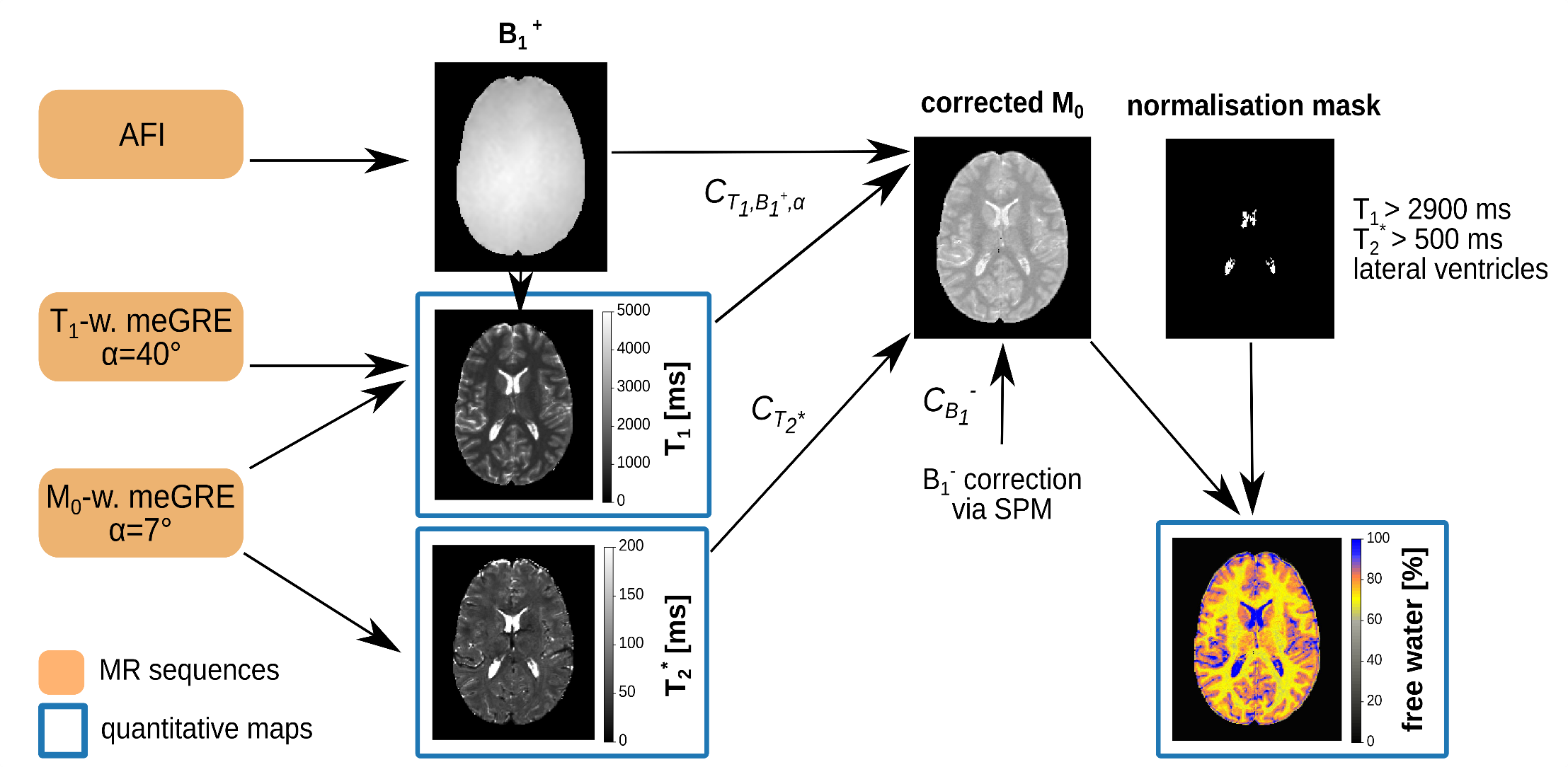 + MT pulse
[Speaker Notes: Keep TR constant and change alpha for T1 cac
Ventricles contain approx. % water]
Semi-Quantitative Magnetisation Transfer (qMT) Parameters
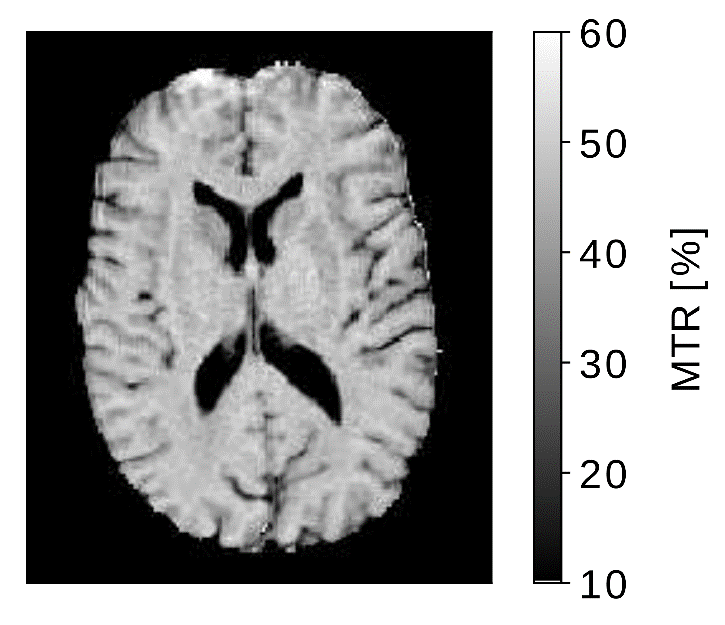 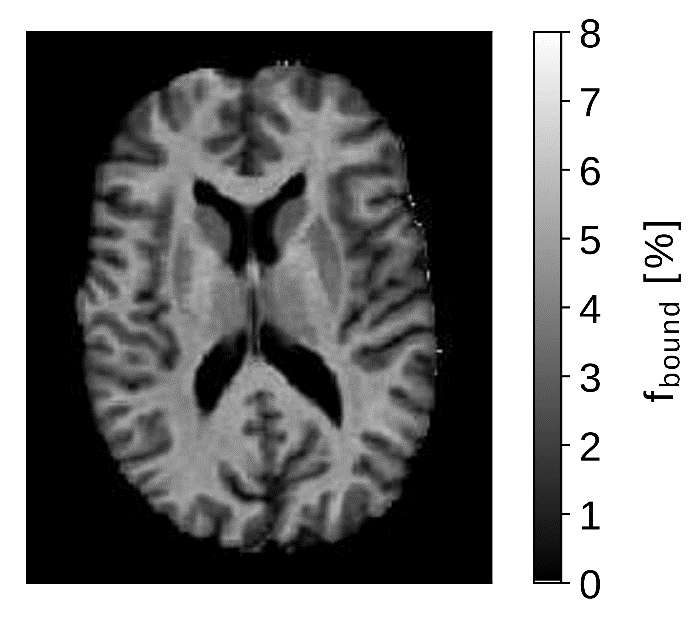 in addition to H2O, T1 and T2*
[Speaker Notes: MTR more influenced by inflammation]
Current Activities in DL / AI
MR Group
Image reconstruction 
	published paper
	 DFG grant application passed first round
Image Reconstruction of Sparsely Sampled Data
	Joint MR-PET image reconstruction 
	grant application in AUS submitted 
MRFingerprinting 
	being planned
Motion correction 
	paper, patents 
	spin-off planned – AUS lead partner
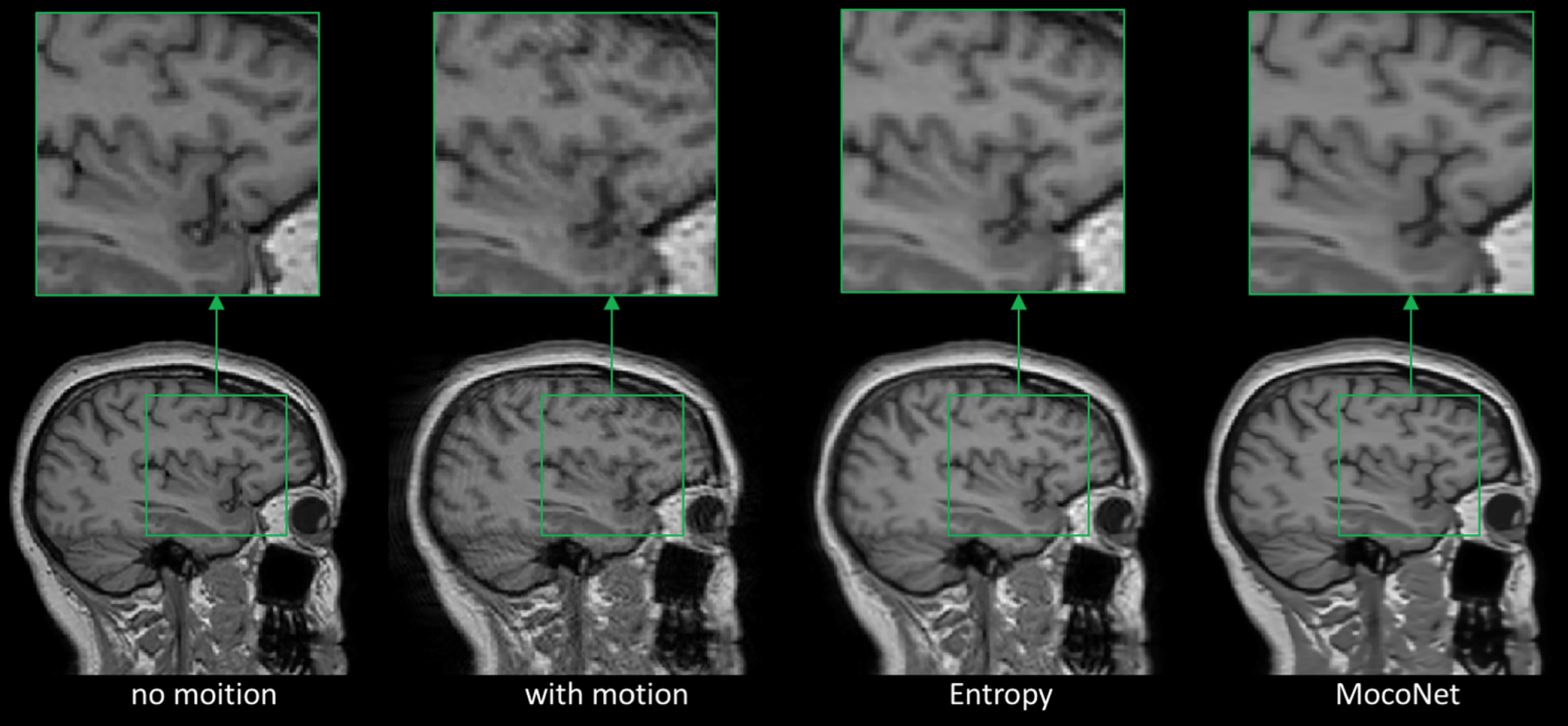 5
Machine-LEARNING for ULTRA-FAST MRI
Conventional fully sampled sequential imaging
Long measurement time & motion sensitivity

Proposed undersampled continuous imaging
Joint reconstruction of all time points
Machine learning to apply temporal signal model
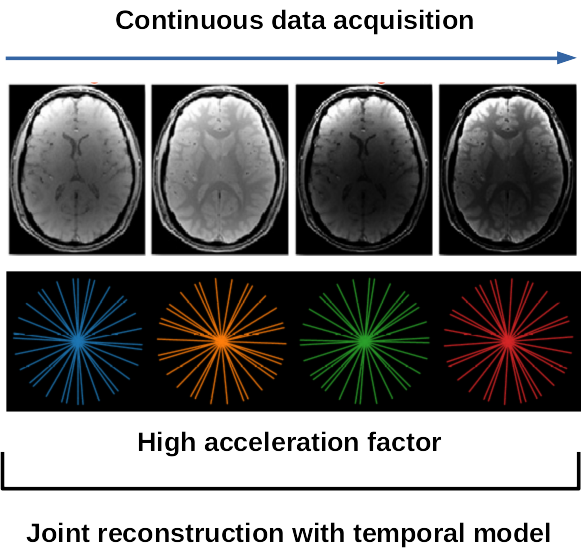 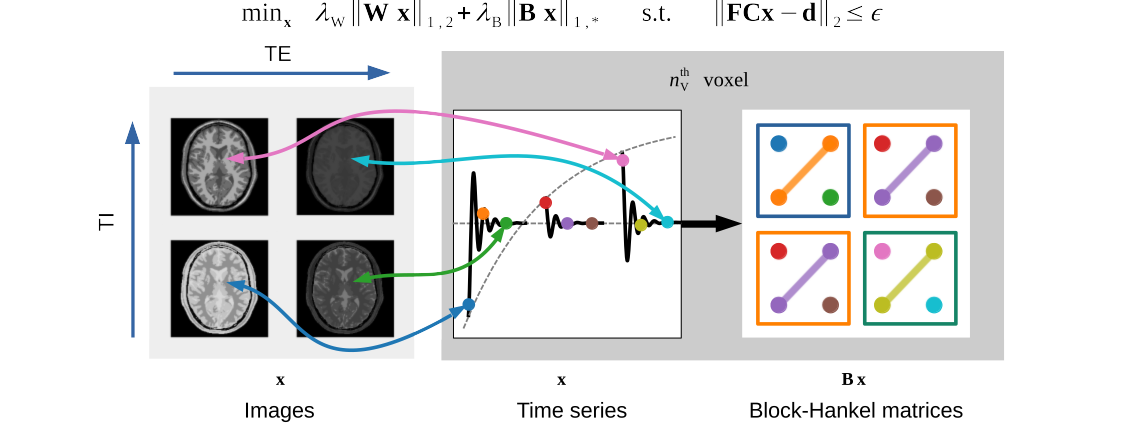 6
Current Activities in DL / AI
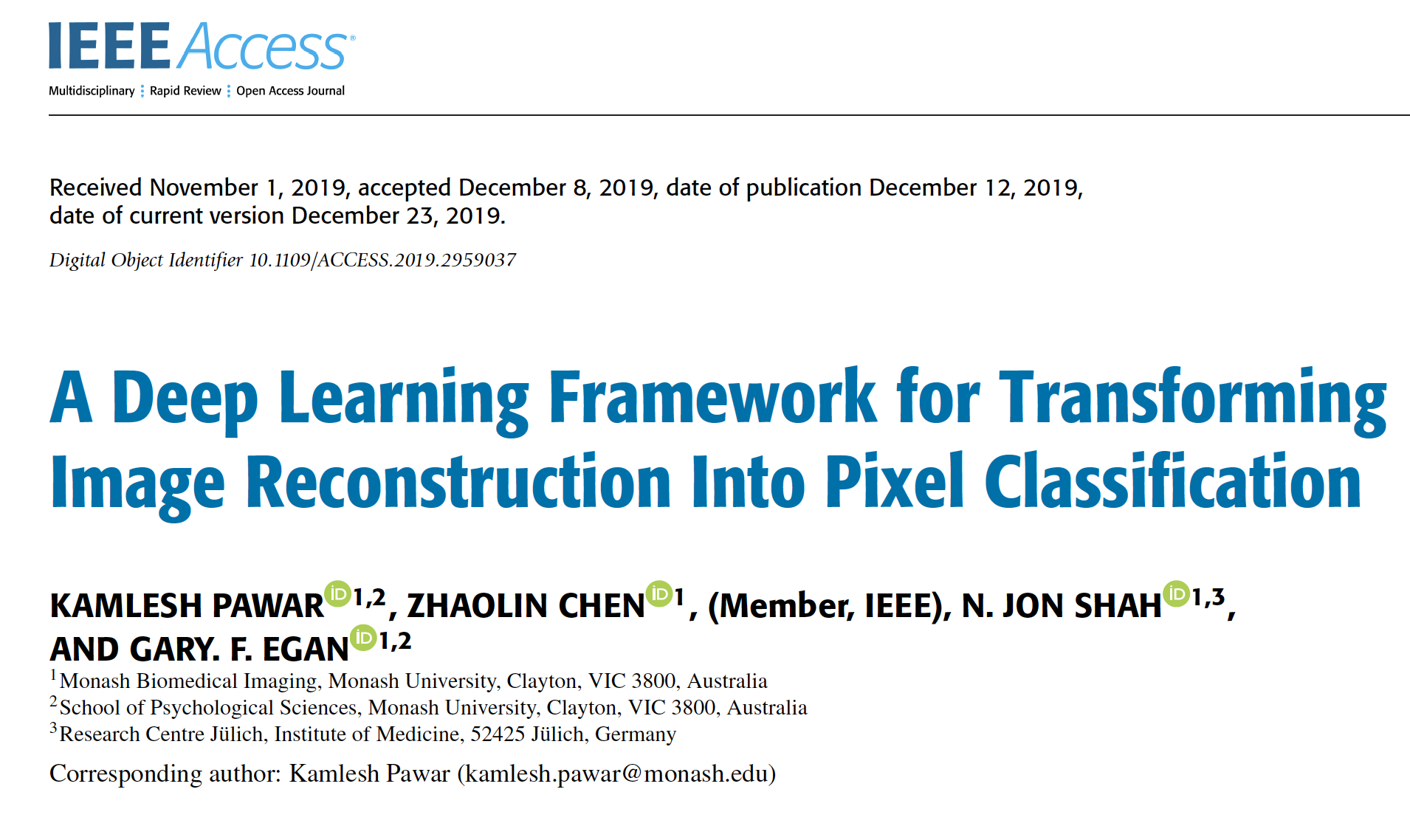 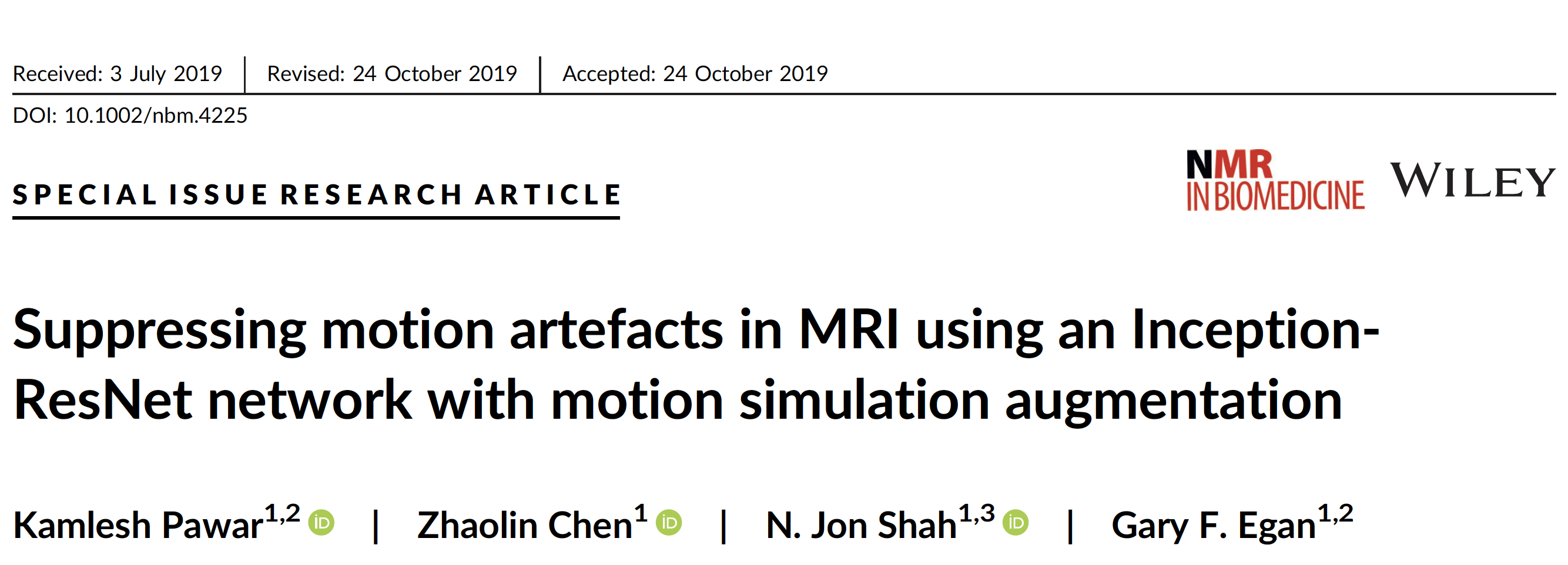 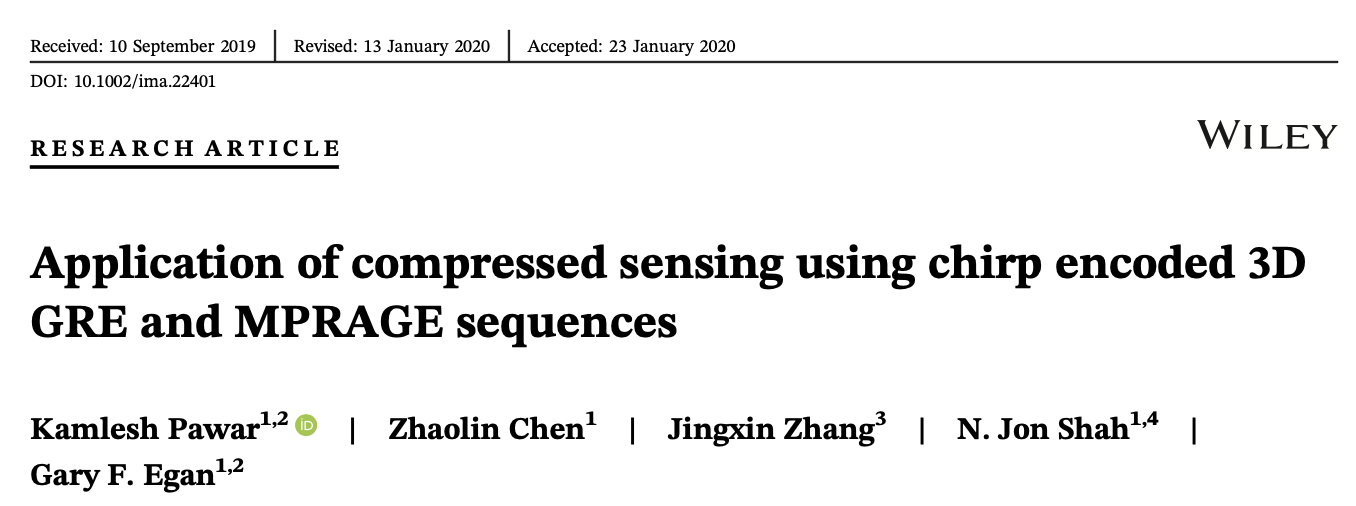 7
Current Activities in DL / AI
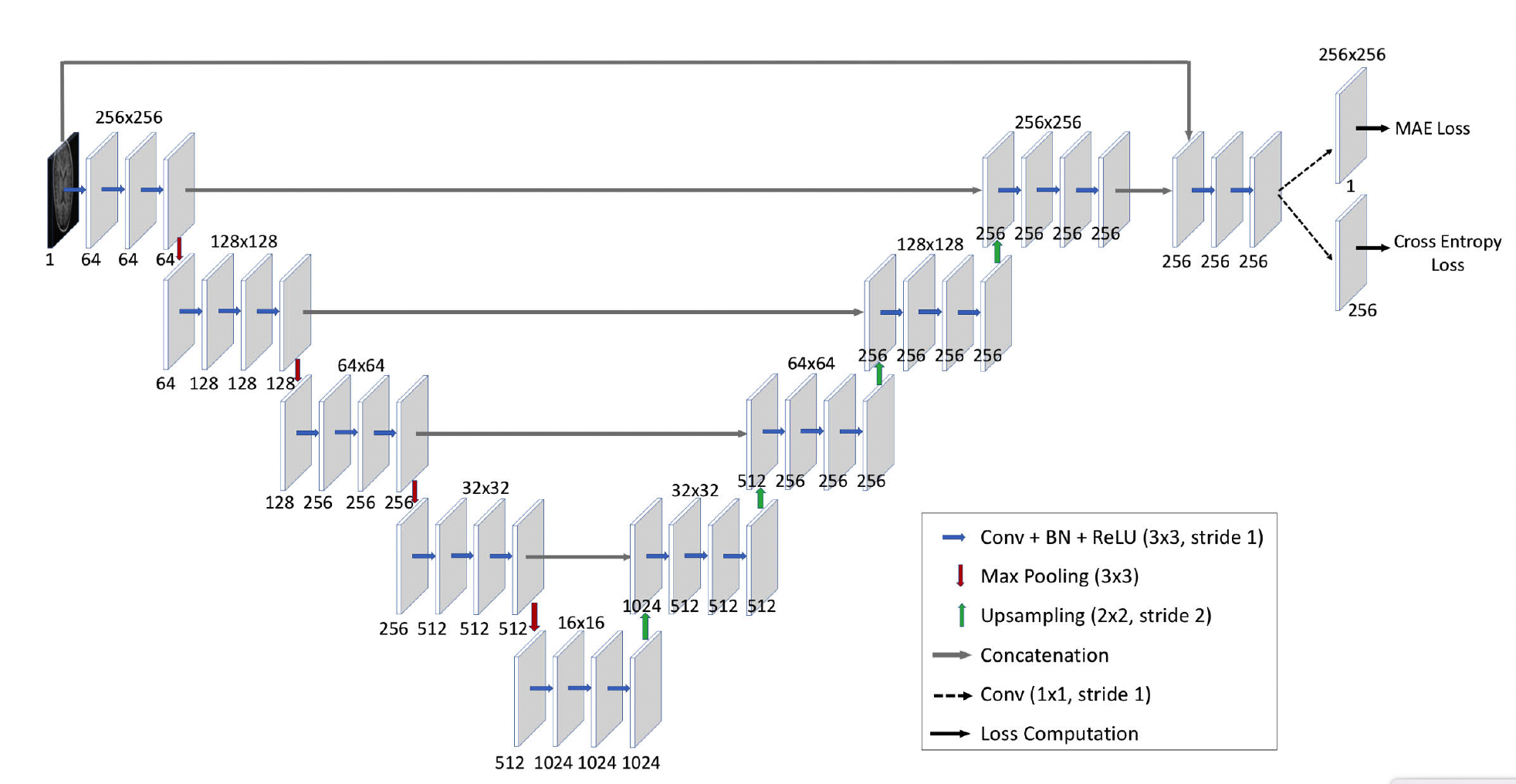 8
Tumour diagnostics (medical imaging)
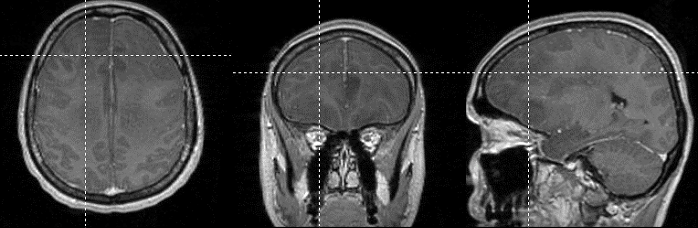 Brain Tumour  ?
MR-T1 (CA)
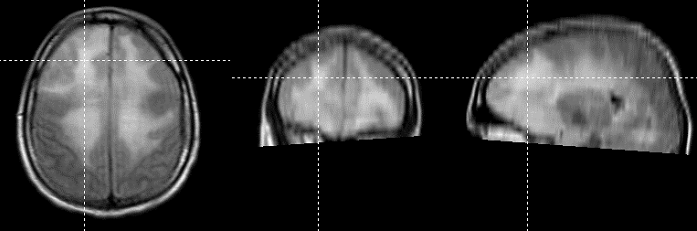 MR-FLAIR
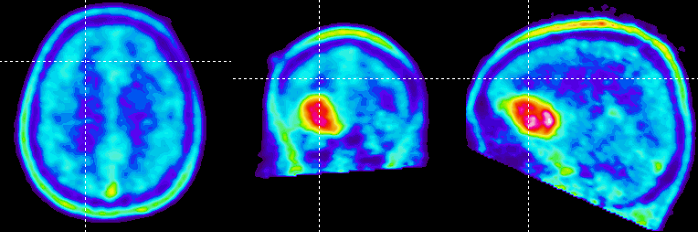 Astrocytoma Grade II
FET-PET
9
CSF
I
II/III
IV
depth
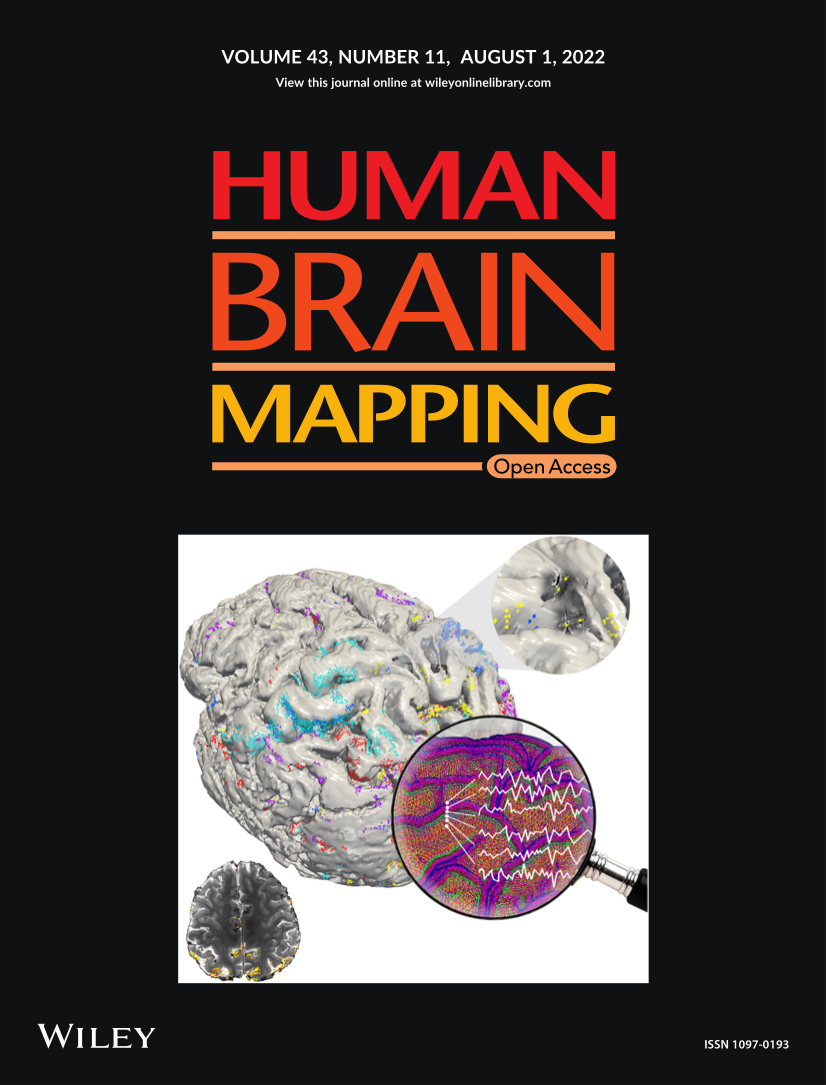 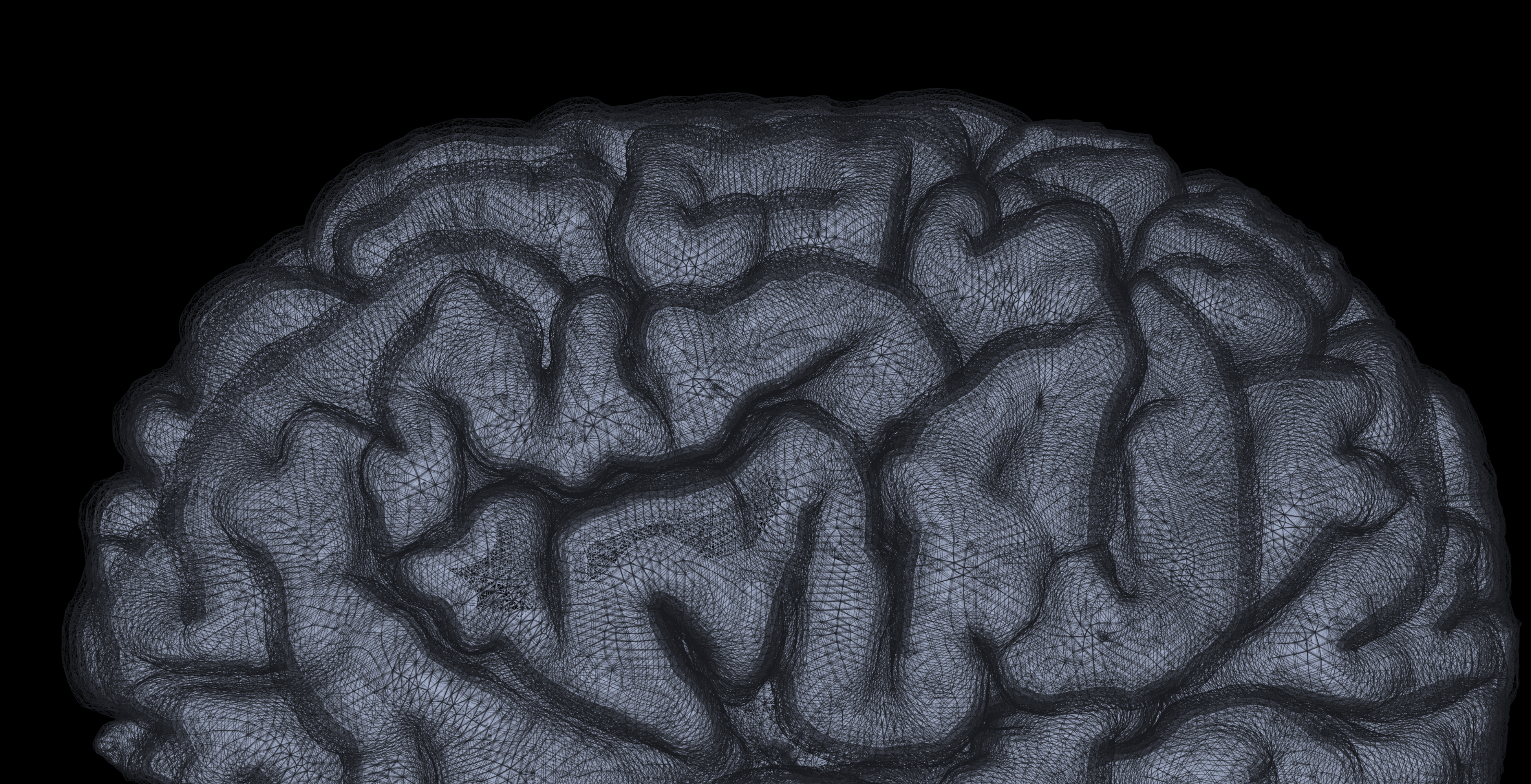 V
VI
WM
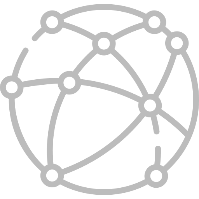 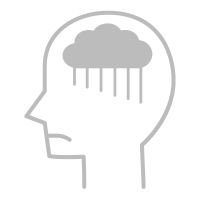 Early diagnosis using machine learning
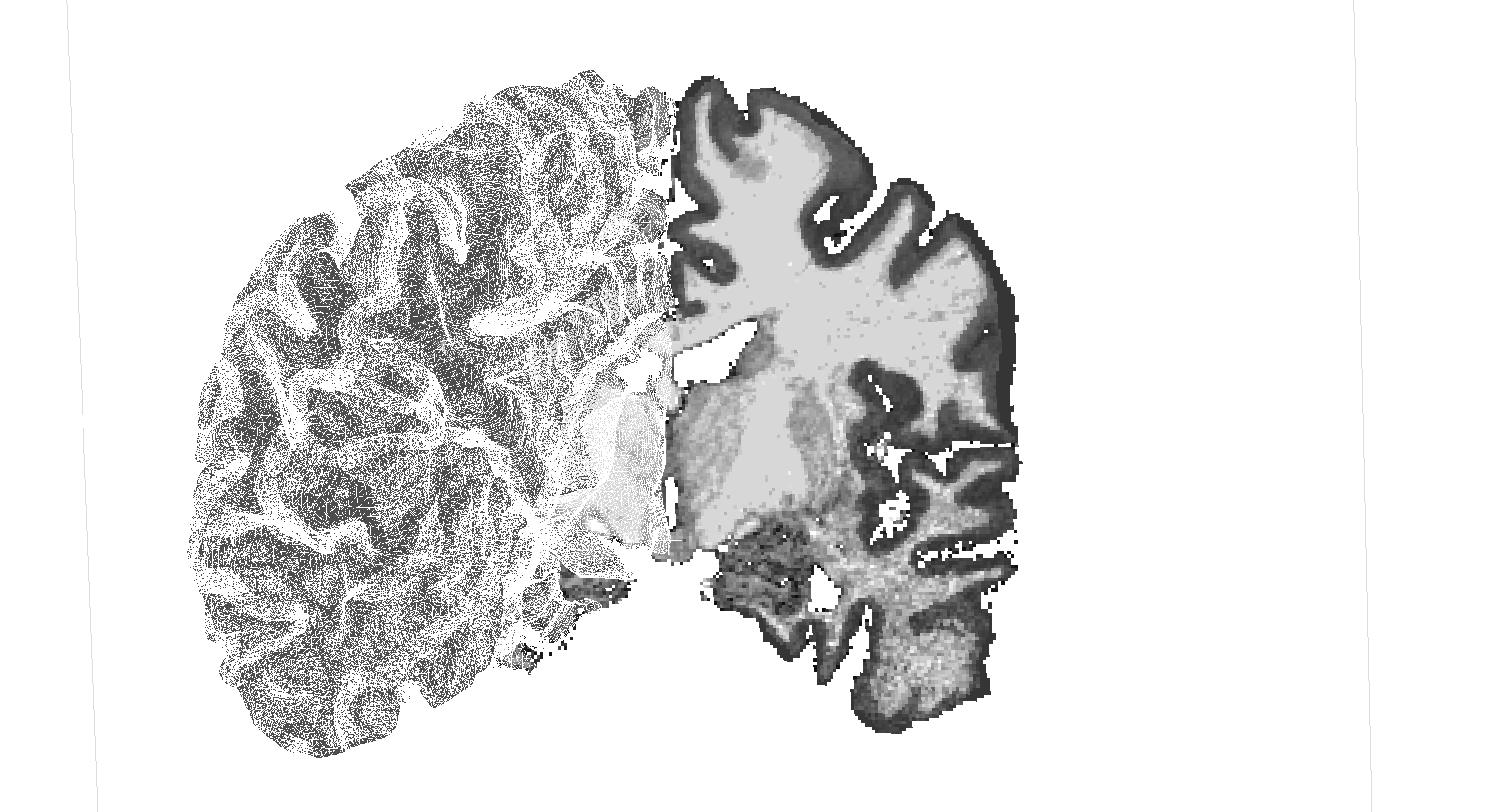 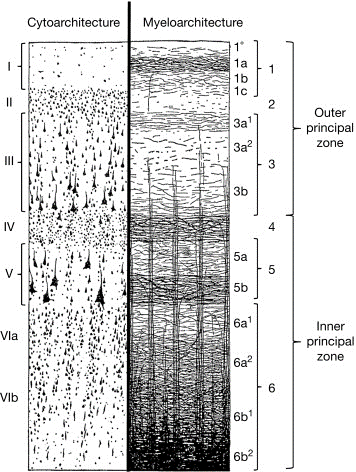 I

II
.
III

.
IV
.
V


VIa


VIb
High-resolution fMRI
Studying this cortical dimension (depth) provides additional information in functional studies (“laminar fMRI” or “depth-dependent fMRI”).
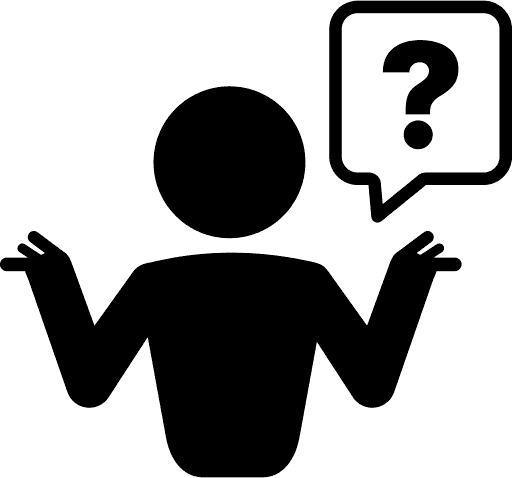 Why does it matter?
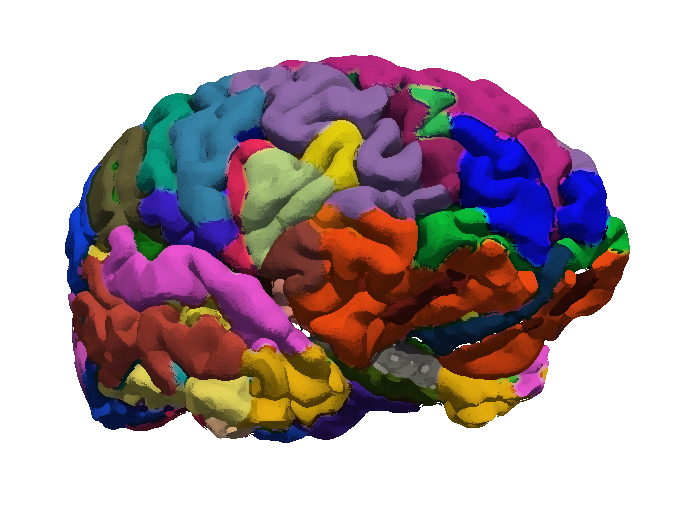 The cerebral cortex is heterogeneous
K Zilles, 2015
State of the art:
Measure fMRI signal from almost every voxel in the brain 
Average the signal of voxels within each ROI
Report ROI-to-ROI connectivity
11
[Speaker Notes: We believe that studying this dimension could provide important information about how brain areas communicate with each other, and in general about how the brain works.
Importantly, the field is usually called “laminar fMRI”, because we attempt at studying the cortical laminae, but as you can imagine, we don’t really have the resolution to distinguish the actual layers, so we usually divide the cortical depth into a number of territories, e.g. 3, 4 or 6]
Laminar Dynamic connectivity in Major Depression (EPIK)
Differences in cortical-state prevalence
After treatment, patients who recover or worsen show a significantly different laminar connectivity preference.

Patients who worsen are significantly different from healthy controls, but patients who recover are not.


The evolution of depression 
may be related to changes in the connectivity along the cortical depth.
Mostly super
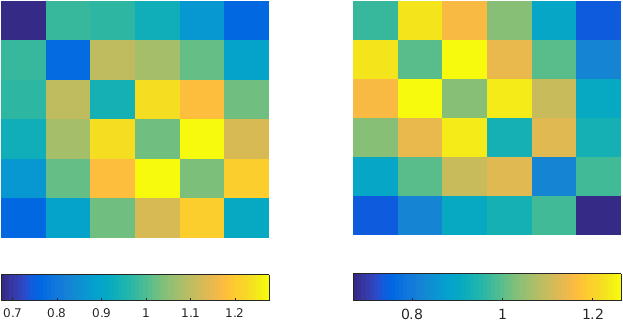 Prevalence of  laminar state 1 vs 2
~ 4 w
Mostly deep
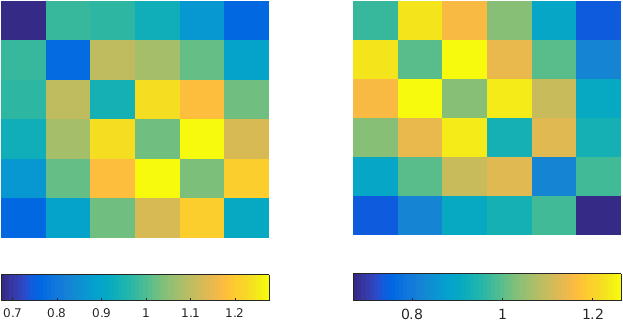 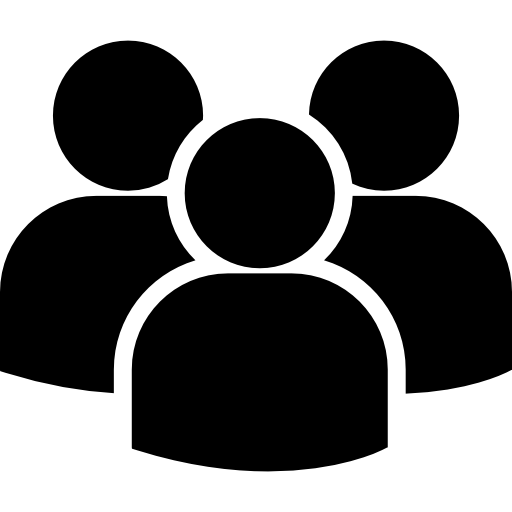 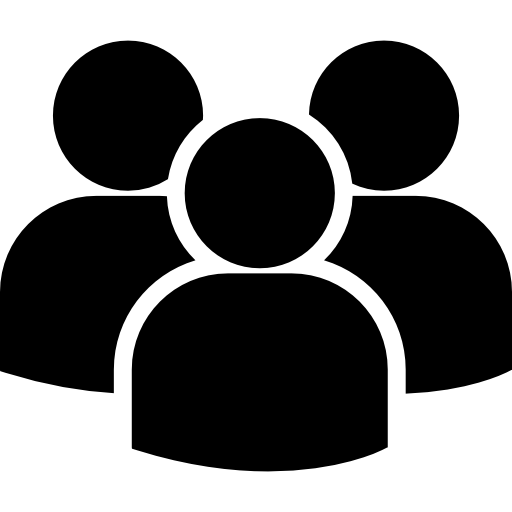 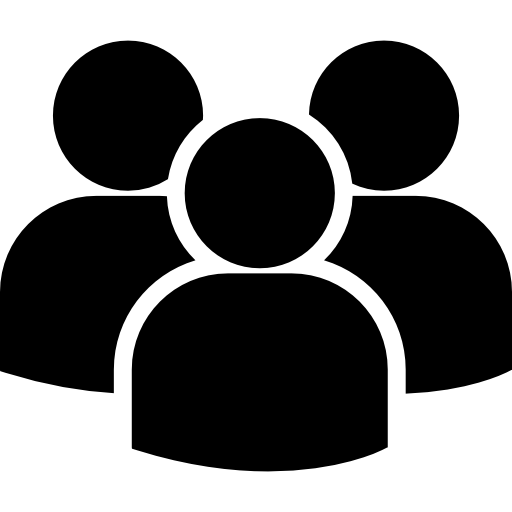 Pais-Rodain et al. In preparation
Student Profiles
Physics: 		All rounders
Medicine:	Work in neuroscience studies
IT:			Sequence programming / Machine learning
Engineering:	Radiofrequency coils / MR-PET hardware